School Ticketing ReformClass C Misdemeanor School Discipline
Changes in the Law Effective September 1, 2013
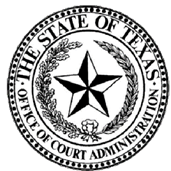 1
[Speaker Notes: This presentation has been prepared by the Texas Office of Court Administration, working in conjunction with a workgroup organized by the Senate Jurisprudence Committee, at the direction of Senator Royce West (Dallas). The presentation is intended to be delivered to individuals interested in the school ticketing reform efforts or involved in dealing with school discipline issues.]
New Legislation of the 83rd Legislature
Senate Bill 393 – West/Hinojosa/Whitmire; Lewis/S. Thompson – Effective 9/1/13

Senate Bill 1114 – Whitmire/West; Herrero – Effective 9/1/13

House Bill 528 – S. Turner/Giddings/Miles/Wu; Whitmire – Effective 1/1/14
2
[Speaker Notes: The 83rd Legislature (Regular Session) passed three bills that had an impact on school discipline. 

Senate Bill 393 contained the proposals of the Texas Judicial Council, the policy-making body of the Judicial Branch. 

This presentation attempts to reconcile all of the existing statutory language and revisions made by these three bills. The presentation does not distinguish among the bills after this slide.]
Purpose of School Ticketing  Reform
Reduces the school-to-prison pipeline
Removes Law Enforcement from school discipline and allows them to focus on school safety
Adjusts the way law enforcement and school administrators handle student misbehavior on campus to keep kids in the classroom and out of the courtroom
Statutes impacted:
Code of Criminal Procedure
Education Code
Family Code
Penal Code
3
[Speaker Notes: In recent years, the adjudication of children for fine-only misdemeanors has piqued the attention of critics and, in turn, the media. Laws passed in recent legislative sessions suggested that the criminalization of misbehavior by children should be curtailed and that the unbridled outsourcing of school discipline from the school house to the court house is bad public policy. 

The Breaking Schools’ Rules report issued by the Council of State Governments and Texas A&M Public Policy Research Institute (July 2011) studied nearly 1 million Texas students and followed the students between 7th and 12th grade. The report found serious future consequences and disproportionality in the school discipline system.

Law enforcement has frequently expressed concern with having to spend time on school discipline rather than on school safety. 

The bills made changes in several statutes that affected multiple codes.]
Key Definitions
“Child” (Code of Criminal Procedure Art. 45.058(h))
A person who is:
At least  10 years of age and younger than 17 years of age; and
Charged with or convicted of an offense that a justice or municipal court has jurisdiction of under Article 4.11 or 4.14, Code of Criminal Procedure.
For purposes of ticketing in schools, a child must also be a student.
“School Offense” (Education Code Sec. 37.141)
An offense committed by a child enrolled in a public school that is a Class C misdemeanor other than a traffic offense and that is committed on property under the control and jurisdiction of a school district.
“Citation” (Code of Criminal Procedure Art. 14.06(b))
Commonly referred to as a ticket; written notice of the time and place a person must appear before a magistrate; name and address of the person charged; the offense charged; and admonishment
“Complaint” (Code of Criminal Procedure Art. 45.018)
A sworn allegation charging the accused with the commission of an offense
4
[Speaker Notes: This slide provides several key definitions.

Child – the law defines a child as an individual between 10-16 years. It does not include an individual that is 17 or 18 years of age.

School offense – this is a newly defined term; basically includes all Class C offenses (other than traffic offenses) committed by a 10-16 year old on school property

Citation – i.e. ticket

Complaint – a written allegation of an offense filed with the court]
Classes of Offenses (Penal Code Ch. 12)
Misdemeanors
Class A – fine not to exceed $4,000 and/or jail not to exceed 1 year
Class B – fine not to exceed $2,000 and/or jail not to exceed 180 days
Class C – fine not to exceed $500 (no jail term)
Offenses designated a misdemeanor without specification as to category are Class C misdemeanors

Felonies
Capital – Death, Life (if committed when younger than 18 years of age), or Life without Parole (if committed when 18 years of age or older)
1st Degree – Life or 5-99 years; fine up to $10,000
2nd Degree – 2-20 years; fine up to $10,000
3rd Degree – 2-10 years; fine up to $10,000
State Jail – 180 days to 2 years; fine up to $10,000
Offenses designated a felony without specification as to category are state jail felonies
5
[Speaker Notes: This slide describes the different types of offenses and the punishments associated with each level of offense.]
Different Courts where Cases are Filed
District Court – General Jurisdiction Courts
Original Jurisdiction over Felony Criminal Matters
County Courts at Law – Statutory Limited Jurisdiction Courts
Generally, Class A and B misdemeanors
County Courts – Constitutional Limited Jurisdiction Courts
Generally, Class A and B misdemeanors
Justice Courts – Constitutional Limited Jurisdiction Courts
Class C misdemeanors
Municipal Courts – Statutory Limited Jurisdiction Courts
Class C misdemeanors
Juvenile Courts
Delinquent Conduct or Conduct Indicating a Need for Supervision
6
[Speaker Notes: This slide describes the different courts where cases are filed.

The key is to notice that Justice and Municipal courts generally hear Class C misdemeanors.

Juvenile courts hear delinquent conduct or conduct indicating a need for supervision.]
Delinquent Conduct & CINS vs. Criminal Offenses
Delinquent Conduct (Family Code Sec. 51.03)
Conduct, other than traffic offense, that violates a penal law of this state or of the United States and is punishable by imprisonment or by confinement in jail
Ex. Felonies, Class A and B misdemeanors
Conduct that violates a lawful order of a court under circumstances that would constitute contempt of that court in a JP or municipal court, or a county court for conduct punishable by a fine
DWI, Flying While Intoxicated, Boating While Intoxicated; Intoxicated Assault, and Intoxication Manslaughter
Driving under the influence of alcohol by a minor (third or subsequent offense)
Delinquent conduct is:
Prosecuted in a juvenile court
Not considered criminal in nature
7
[Speaker Notes: The next few slides define the differences between delinquent conduct, conduct indicating a need for supervision and Class C misdemeanor offenses.

Notice that delinquent conduct are offenses that, if committed by an adult, would be punishable by jail or prison time. There are a few delinquent conduct offenses that apply only to children. These offenses are not considered criminal in nature and do not carry with them all of the consequences of a criminal case.]
Delinquent Conduct & CINS vs. Criminal Offenses (cont.)
Conduct Indicating a Need for Supervision (CINS) (Family Code Sec. 51.03)
Conduct, other than a traffic offense, that is a Class C misdemeanor or violates the penal ordinance of any political subdivision of this state
Absence of a child from school on 10 or more days or parts of days within a six-month period in the same school year or on three or more days or parts of days within a four-week period
Voluntary runaway
Huffing of paint or glue vapors, etc.
Violation of a school district’s previously communicated written Student Code of Conduct for which the child has been expelled
Conduct that violates a reasonable and lawful order for services from a court
Prostitution
Electronic transmission of certain visual material depicting a minor (sexting)
CINS is:
Prosecuted in a juvenile court
Not considered criminal in nature
8
Delinquent Conduct & CINS vs. Criminal Offenses (cont)
Conduct designated as a Class C Misdemeanor Offense may be filed against a child as a:
Criminal offense in the justice or municipal court; OR
CINS offense in the juvenile courts

Class C Misdemeanor Offenses against a child:
Are treated as criminal cases for all intents and purposes
Result in a criminal conviction on the child’s record
Result in potential fines
Result in criminal court costs that may or may not be waived
Treated like an adult in many respects
9
[Speaker Notes: If a child commits an offense that is designated as a Class C misdemeanor, the case may be filed in two ways as noted.

There are several potentially serious consequences to an offense being filed as a Class C misdemeanor.]
Failure to Attend School vs. Truancy
Failure to Attend School (Education Code Sec. 25.094)
Applies to students between 12-18 years old
Applies to students who fail to attend school:
10 or more days or parts of days within a six-month period in the same school year; or
3 or more days or parts of days within a four-week period
Filed in county, justice or municipal courts 
Class C misdemeanor
If convicted, student has a criminal conviction on record
Truancy (Family Code Sec. 51.03(b)(2))
Applies to students between 10-17 years old
Applies to students who fail to attend school:
10 or more days or parts of days within a six-month period in the same school year; or
3 or more days or parts of days within a four-week period
Filed in juvenile court 
May be transferred to county, justice or municipal court to handle
CINS offense
If found to have engaged in the conduct, student does not have criminal conviction on record
Excessive absences can be filed as either offense
10
[Speaker Notes: This slide defines the difference between failure to attend school and truancy. These terms are generally used interchangeably, but there are differences. 

The primary difference is where the case is filed and the consequences of the behavior. 

Failure to attend school is a Class C misdemeanor; truancy is a CINS offense.]
Disorderly Conduct
Under Penal Code Sec. 42.01(a)(1), (2), (3), (5) and (6) are applicable to all students on a school campus who are 12 years of age and older (instead of above 6th grade):

42.01(a) (1) -  “using abusive, indecent, profane, or vulgar language in a public  place…”

42.01(a)(2) – “makes an offensive gesture of display in a public place, and the  gesture tends to incite an immediate breach of the peace”

42.01(a)(3) – “creates, by chemical mean, a noxious unreasonable odor in a public place”

42.01(a)(5) – “makes unreasonable noise in a public place…”

42.01(a)(6) – “fights with another in a public place”
Disorderly conduct such as abuse or threats, lewd exposure and display or discharge of a firearm, remain offenses that can be charged to a student of any age
11
[Speaker Notes: There are multiple behaviors that can be charged as disorderly conduct. Five of those ways are limited to students who are 12 years of age and older. These used to be limited to students above 6th grade.]
No Longer Offenses For Certain Children
The following offenses are no longer applicable to primary or secondary school students, if:

the offense is committed on the school campus where they are enrolled:
Disruption of Class (Education Code 37.124)
This offense cannot be filed against someone who committed the conduct before their 12th birthday.

Disruption of Transportation (Education Code 37.126) is no longer an offense if the person is a primary or secondary student.
12
[Speaker Notes: There are two behaviors that are no longer offenses for primary or secondary students.

Disruption of class is no longer an offense if the individual committing the offense is enrolled on the school campus where the offense is committed.

Disruption of transportation is no longer an offense if the person who commits the offense is a primary or secondary student.]
What’s New for Law Enforcement?
PERMITTED UNDER NEW LAWS
Ticketing for traffic offenses are allowed
Primarily focus on non-traffic Class C misdemeanors
Class B offenses and above are not impacted.
Still have the ability to “File Charges” for  Class C offenses
However, charges are filed through a COMPLAINT instead of a CITATION or TICKET if the student is under 17. 
Tickets for students 17 and above are still permitted for most offenses.
NOT PERMITTED UNDER NEW LAWS
Issuing a citation to a student for a non-traffic, Class C misdemeanor committed by a child/student on school property
Criminally charging a student for disruption of class on the student’s own campus (even if 17 or older)
Criminally charging a student for disruption of transportation (even if 17 or older)
Charging a child under 12 years of age with certain offenses of disorderly conduct
Issuing an arrest warrant for a student based on an Education Code Class C misdemeanor committed prior to his or her 17th birthday
13
[Speaker Notes: Several things change for law enforcement under the new laws. 

Things Permitted:
Ticketing for traffic offenses do not change.
Procedures related to Class A/B misdemeanors and felonies does not change.
Ticketing (issuing a citation) for Class C misdemeanors (non-traffic) is no longer allowed for school offenses, but a student may still be charged through a complaint.
Ticketing for 17 and 18 year olds is still permitted. (except for disruption of class and disruption of transportation in certain instances – see previous slide)

Things Not Permitted:
Ticketing for non-traffic, Class C misdemeanors committed by a student under 17 on school property is no longer allowed.
Charging a student (even 17 and above) with disruption of class on their own campus
Charging a student (even 17 and above) with disruption of transportation on any vehicle owned or operated by a county or ISD
Issuing an arrest warrant for Education Code Class C misdemeanor committed prior to his or her 17th birthday]
The Complaint Process
Education Code Sec. 37.146 - Requirements of a complaint for a Class C offense committed by a child on school property:
***Remember the complaint replaced the use of a ticket or citation for these offenses***
Must be in writing;
Include the offense report;
A statement by the witness to the conduct;
A statement by the victim, if any;  
It must be sworn to by a person who has personal knowledge of the underlying facts giving rise to probable cause to believe that an offense has been committed; and
A statement by a school employee stating:
Whether the child is eligible to receive special education services; and
The graduated sanctions imposed on the student prior to the filing of the complaint, IF THE SCHOOL DISTRICT HAS ADOPTED A GRADUATED SANCTION SYSTEM. 
The complaint must comply with requirements for a criminal complaint found in the Code of Criminal Procedure Art. 45.019. 
Items 2, 3 and 4 above only apply if law enforcement files the complaint (Code of Criminal Procedure 45.058)
A complaint should allege that an offense has been committed.
14
[Speaker Notes: This slide lays out the requirements of a complaint for a Class C misdemeanor committed by a child under 17 on school property.

Items 2-4 only apply if the complaint is being filed by a law enforcement officer.]
Additional Factors in the Complaint Process
New laws give prosecutors discretion to allow for additional rules on how a complaint should be filed, could vary by jurisdiction. Education Code Sec. 37.147
Students who may receive a complaint for a Class C Misdemeanor (non traffic offense) may also be referred to a first-offender’s program prior to the filing of the complaint with a criminal or juvenile court, if such a program exists. Family Code Sec. 52.031
The alleged offense also may be disposed of through other non-court options provided in the Family Code Sec. 52.03. 
Example: Conference with Parents about alleged offense
15
[Speaker Notes: Prosecutors may require other items – check with your local prosecutor for this information.

First time offender programs or informal disposition are other options, other than a complaint.]
Confidentiality of Criminal Records of Children
Criminal records of children charged with Class C misdemeanors are confidential from the time an offense is:
Charged
Convicted
Found guilty
Dismissed; or
Upon deferred disposition
Applies to all records and files, including those held by law enforcement, and information stored by electronic means or otherwise
May not be disclosed to the public
Open to inspection by judge or court staff, criminal justice agency for a criminal justice purpose, DPS, an attorney for a party to the proceeding, the child defendant, or the defendant’s parent, guardian, or managing conservator
Code of Criminal Procedure Art. 44.2811, 45.0217 and Family Code Sec. 58.00711
16
[Speaker Notes: Records of children charged with Class C misdemeanor are restricted from being released to the public under the new law. 

There are certain individuals that are entitled to view the records under the law and are listed here.

This applies to all records that a school, law enforcement, prosecutor or court may have.]
Conflict of Laws
Education Code Sec. 37.142 
To the extent of any conflict with other laws, subchapter E-1 (New Complaint Process for Class C misdemeanors for Children on School Property) controls over any other law applied to a school offense alleged to have been committed by a child.
17
[Speaker Notes: Education Code Section 37.142 provides a catch-all statement that, if there is a conflict of law, the new complaint process controls. This should be considered since there are some differences in other provisions of law regarding complaints.]
Frequent Questions
18
[Speaker Notes: The next section attempts to answer some of the most frequently asked questions.]
What are Graduated Sanctions?
A tool that may be used by school districts that commission police officers under Education Code Sec. 37.081
Graduated Sanctions are permissive, not required
If a school district adopts a graduated sanction system they would exhaust their graduated sanctions prior to filing a complaint against a child/student 
Graduated Sanction examples in Education Code Sec. 37.144:
A warning letter to be issued to the child and the child's parent or guardian that specifically states the child's alleged school offense and explains the consequences if the child engages in additional misconduct
Performance of school-based community service by the child
Referral of the child to counseling, community-based services, or other in-school or out-of-school services aimed at addressing the child's behavioral problems
19
[Speaker Notes: Graduated sanctions have been employed by several school districts to address school discipline effectively. 

Graduated sanctions are not required but may be utilized, specifically by a school that commissions its own peace officers.

If a school has a graduated sanctions model in place, the sanctions must be attempted prior to filing a complaint against a child.

Several examples of graduated sanctions are in the statute and referenced in the slide.]
Must I go to the Court to File the Complaint?
A complaint may be sworn before:
Any officer authorized to administer oaths, including:
Judge, retired judge;
Notary public; or
A Peace Officer
Municipal judge
Clerk of the court or deputy clerk;
City secretary; or
City attorney or deputy city attorney.
20
[Speaker Notes: Some law enforcement and other individuals have heard that they must go to the court to file a complaint. The statute does not require this. 

A complaint may be sworn before any individual authorized to administer oaths. Several are listed here.]
Can Prosecutors Ignore Complaints that are Filed?
Prosecutors have prosecutorial discretion on pursuing or filing a complaint, just as in any other offense. 

Education Code Sec. 37.147 allows prosecutors to adopt rules in their jurisdiction pertaining to the filing of a complaint.
21
[Speaker Notes: Some law enforcement and school officials have heard that prosecutors can ignore complaints for school discipline. 
Prosecutors in Texas have significant discretion to decide when probable cause exists to file a case and whether to pursue charges in court. 

The new law allows prosecutors to adopt rules to require for complaints filed in their jurisdiction. Check with your local prosecutor to determine if there are rules in place in your jurisdiction.]
Issues of Capacity that May Be Raised for Fine-Only Offenses or Violation of Ordinance
A child between the ages of 10 and 15 is presumed to be incapable of committing a fine-only misdemeanor (other than juvenile curfew order) (Penal Code 8.07)
Is not a bar to prosecution or filing of a charge
The prosecutor must overcome the presumption
Prosecutor must prove child had sufficient capacity to understand conduct
Doesn’t apply to curfew violations
Child with mental illness or developmental disability who (1) lacks capacity to understand proceedings, unable to assist in defense, or is unfit to proceed OR (2) lacks sufficient capacity to appreciate the wrongfulness of the child’s own conduct or conform to the law (Penal Code 8.08)
Can be raised by court, prosecutor, defense, person standing in parental relation to defendant
Court may dismiss complaint (after notice to state) if probable cause of this
May be appealed
Subsequent complaints against that child shall be referred to juvenile court
22
[Speaker Notes: The new law enacted some provisions regarding a child’s capacity to commit offenses. 

A child between 10-15 is presumed incapable of committing a fine-only misdemeanor (other than juvenile curfew violation)
This does not prohibit the prosecution of a child between 10-15
This does require the prosecutor to rebut the presumption
To rebut the presumption, the prosecutor must prove the child had sufficient capacity to understand the conduct

A child with mental illness or developmental disability is presumed incapable of committing an offense.
This can be raised by the court, prosecutor, defense, or person standing in parental relation to the defendant
The court can dismiss the complaint in this instance
The decision is appealable
If the court dismisses a complaint under this section, subsequent complaints are to be referred to the juvenile court for action]
Can Courts Ignore Complaints that are Filed?
Courts cannot ignore complaints that are filed before them
Courts must dismiss failure to attend school cases if the complaint is not filed in compliance with the filing requirements of Education Code Sec. 25.0915(b)
Must be accompanied by a statement from the student’s school stating that:
School applied truancy prevention measures that must be adopted; and
Truancy prevention measures failed to meaningfully address the student’s school attendance
Must specify whether the student is eligible for or receives special education services
23
[Speaker Notes: Some law enforcement and school officials have asked whether courts can ignore complaints. 

Courts cannot ignore complaints that are filed before them.

The law requires judges to dismiss a failure to attend school complaint that is not filed accompanied by a statement from the student’s school stating the factors listed and whether the student is eligible for or receives special education services.]
Can 17 and 18-Year-Old Students be Ticketed?
17 and 18-year-old students are not considered to be children under the Code of Criminal Procedure Art.  45.058(h) and thus can still receive citations/tickets, regardless of whether they occur on school campuses 

17 and 18-year-olds students may not receive citations for disruption of class (if committed on their own campus) or disruption of transportation (if committed on a vehicle owned or operated by a county or independent school district) - Education Code Sec. 37.124 and 37.126.
24
[Speaker Notes: This clarifies that 17 and 18 year olds are not children and that the restrictions on ticketing for school offenses does not apply.

That being said, 17 and 18 year olds may not receive citations for disruption of class (if committed on the student’s own campus) or disruption of transportation (if they are a secondary school student).]
What Options are Available to School Administrators in regards to Fighting?
Internal School Discipline
Graduated Sanctions
Informal Diversions (i.e. first offender programs, etc)
Juvenile Case Manager interventions
Potential charging offenses for fighting, including mutual combat (not an exhaustive list):
Disorderly Conduct –Class C (Penal Code 42.01 (a)(6))
Assault threat or offensive contact – Class C (Penal Code 22.01(a)(2) or (3))
Assault with bodily injury – Class A (Penal Code 22.01(a)(1))
Aggravated Assault (with serious bodily injury or use of a deadly weapon) – 2nd degree felony (Penal Code 22.02(a)(1) and (2))

A child/student under 12 years of age can’t be charged with certain offenses of disorderly conduct
25
[Speaker Notes: Several law enforcement and school officials have asked how to address fighting on school campuses under the new law. This slide provides various options for how to address fighting on school campuses.

Schools might be able to address fighting with internal school discipline.
Schools might utilize graduated sanctions (if they exist).
School can utilize informal diversions.
School can utilize the intervention services of a juvenile case manager (if one is available)
Charging under various criminal, CINS or delinquent conduct offenses]
What Options are Available to School Administrators Related to Possession?
Drugs (not an exhaustive list):
Possession of Substance in Penalty Group 1, 1-A, 2 and 2A (Health & Safety Code Sec. 481,115, 1151, 116,1161) – Felony depending on amount.
Possession of Substance in Penalty Group 3  (Health & Safety Code Sec. 481.117) – Class A Misdemeanor or felony depending on amount.
Possession of Substance in Penalty Group 4 (Health & Safety Code Sec. 481,118) – Class B misdemeanor or felony depending on amount.
Possession of Miscellaneous Substances (Health & Safety Code Sec. 481.119) – Class A or B misdemeanor.
Possession of Marihuana (Health & Safety Code Sec. 481.121) – Class A or B Felony depending on amount.
Possession of many of these drugs within a drug-free zone enhances the punishment by one level under Health & Safety Code Sec. 481.134
26
[Speaker Notes: This slide provides information on how a law enforcement officer or school official can charge a student who possesses drugs. The list is not exhaustive.]
What Options are Available to School Administrators Related to Possession?
Alcohol (not an exhaustive list)
Possession of alcohol by minor – (Alcohol Beverage Code Sec. 106.05) – Class C misdemeanor

Tobacco (not an exhaustive list)
Possession, purchase, consumption, or receipt of cigarettes or tobacco products by minors prohibited (Health & Safety Code Sec. 161.252) – Punishable by fine not to exceed $250
27
[Speaker Notes: This slide provides options for how a law enforcement officer or school official can charge a student who possesses alcohol or tobacco. This is not an exhaustive list.

As a reminder, any Class C misdemeanor offense (other than traffic), including alcohol or tobacco offenses, committed by a child enrolled in a public school and that is committed on property under the control and jurisdiction of a school district must be filed using a complaint, not a ticket.]
What Options are Available to School Administrators to Address “Gang Related” Activities?
Can still file a Class C misdemeanor complaint for this type of activity under Education Code Sec. 37.145.
Disorderly Conduct - Penal Code Sec. 42.01

Can take child into custody under Family Code Sec. 52.01 – allows child to be taken into custody if there is probable cause to believe that the child has engaged in: 
Conduct that violates a penal law of this state or penal ordinance of any political subdivision of this state;
Delinquent conduct or conduct indicating a need for supervision

If student is 17 or 18 years of age, can charge and arrest as an adult

Gang related offenses that are not Class C misdemeanors (not exhaustive)
Exhibition of firearms – 3rd degree felony (Education Code Sec. 37.125)
Disruptive Activities – Class B misdemeanor (Education Code 37.123)
28
[Speaker Notes: This slide provide law enforcement officers and school officials with options for how to charge students who commit gang-related activities. 

As a reminder, any Class C misdemeanor offense (other than traffic), including gang-related offenses listed above, committed by a child enrolled in a public school and that is committed on property under the control and jurisdiction of a school district must be filed using a complaint, not a ticket.]